Pomorskie Żagle Wiedzy
zajęcia pozalekcyjne
2021/2022
Pięć powodów, dla których warto wziąć udział w projekcie
1. Skarby materialne i niematerialne Żuław i Mierzei Wiślanej
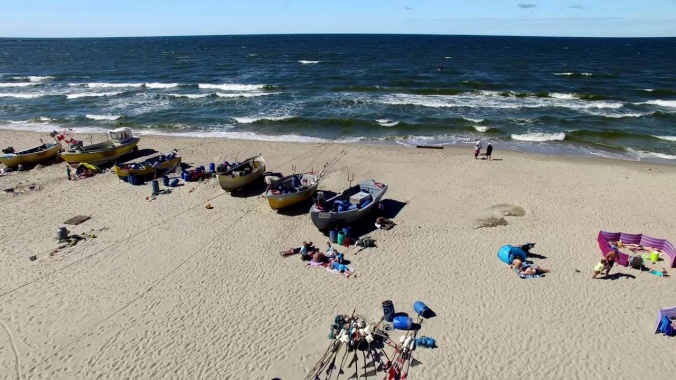 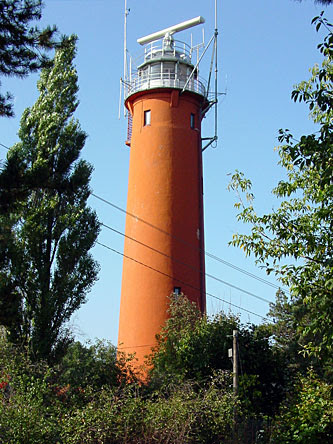 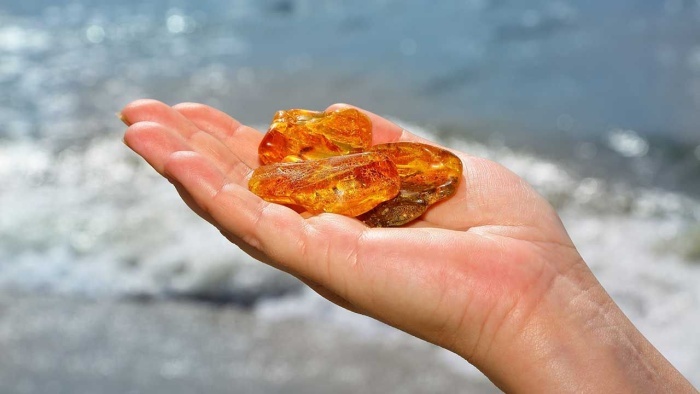 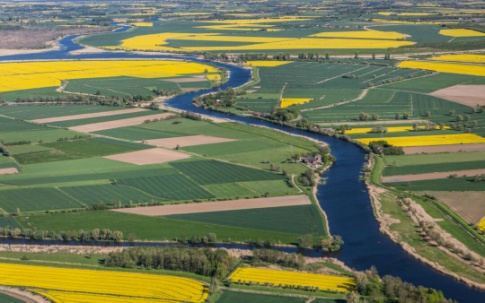 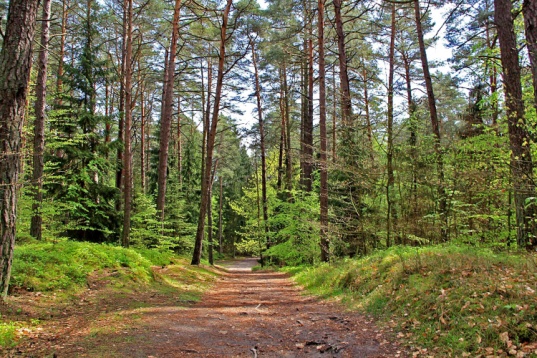 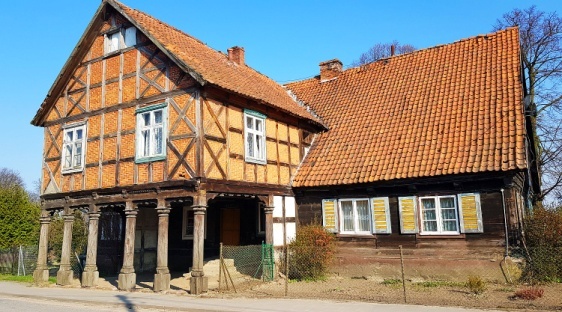 2. Podnoszenie kompetencji w zakresie nauk ścisłych, kształtujące nawyki uczenia się, podnoszenie kompetencji społecznościowych
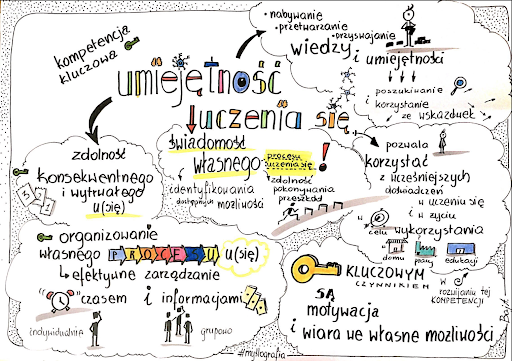 3. Nauka przez zabawę i działanie
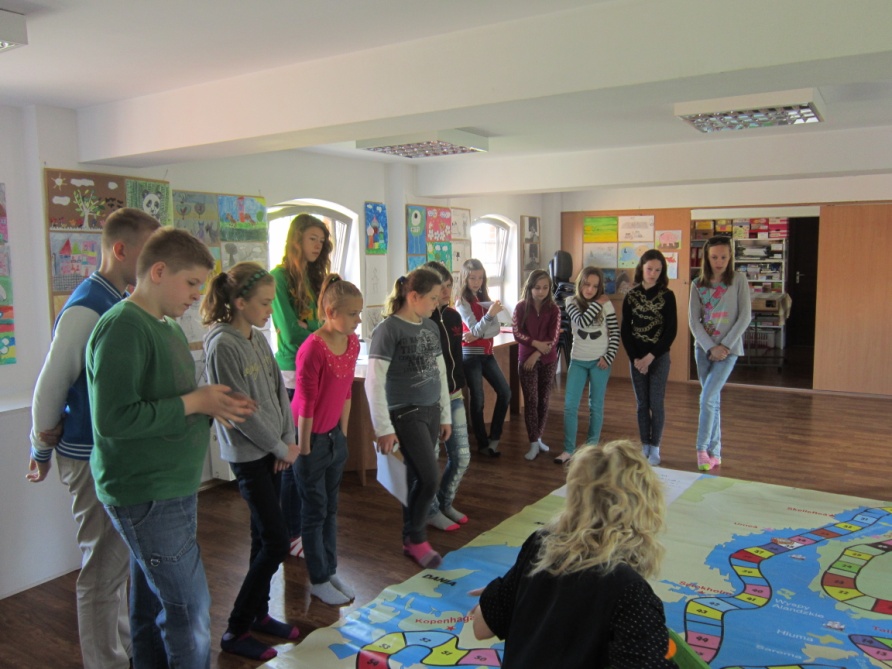 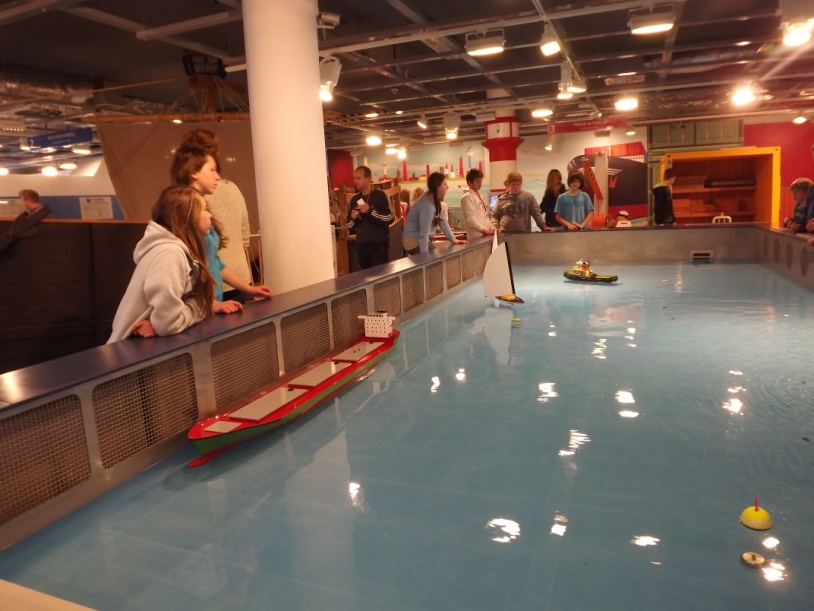 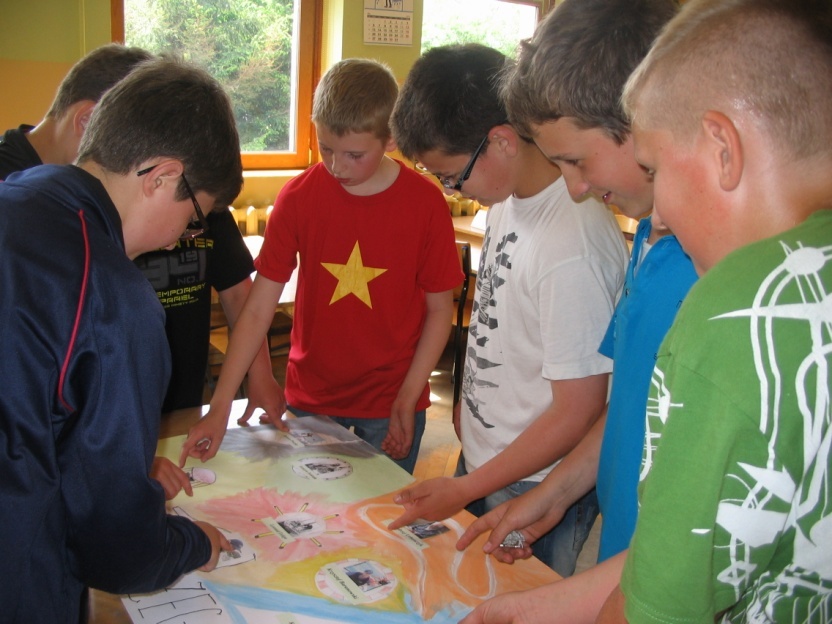 4. Atrakcyjne wyjazdy i nagroda
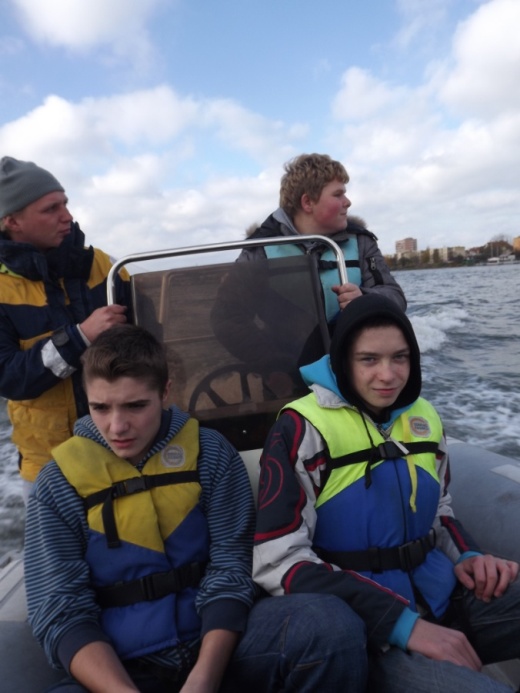 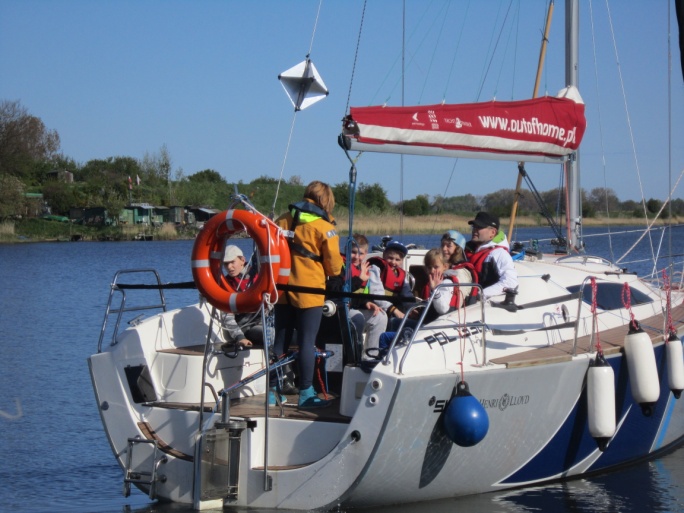 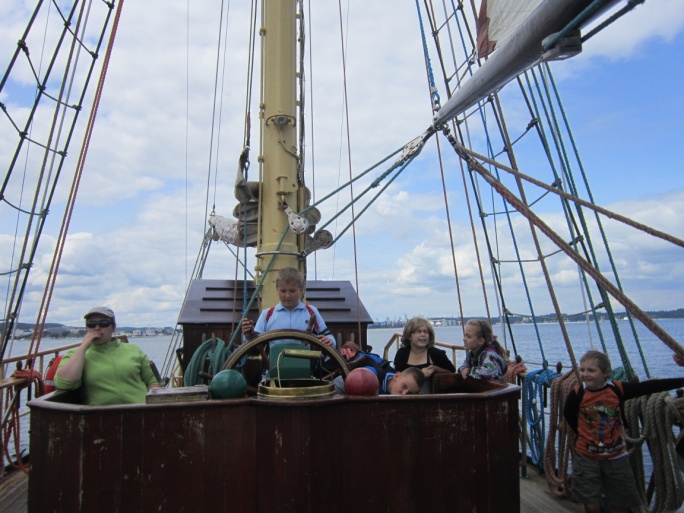 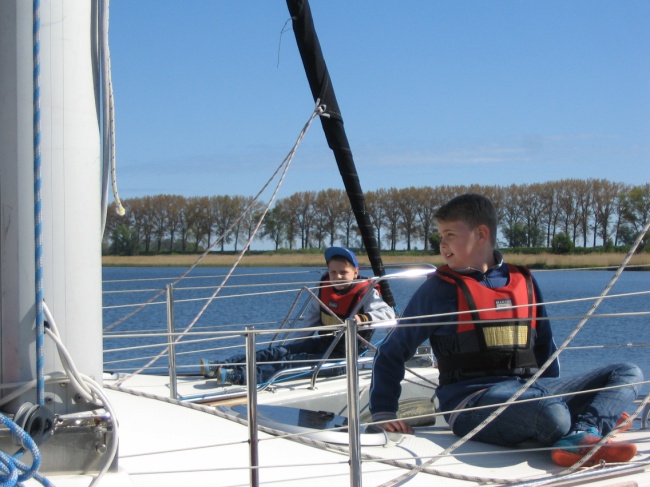 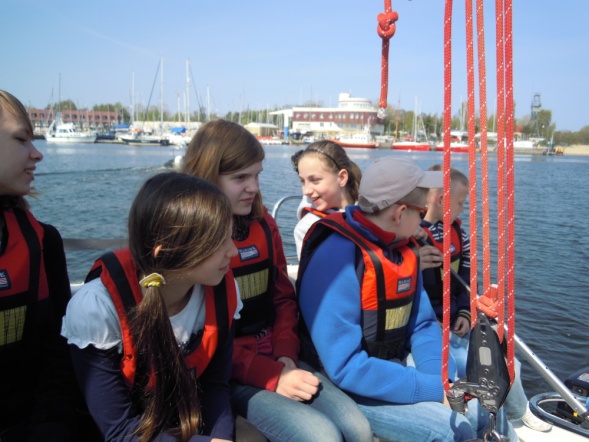 5. Przekaz koleżanek i kolegów biorących udział w projekcie w latach 2012/2013 i 2013/2014
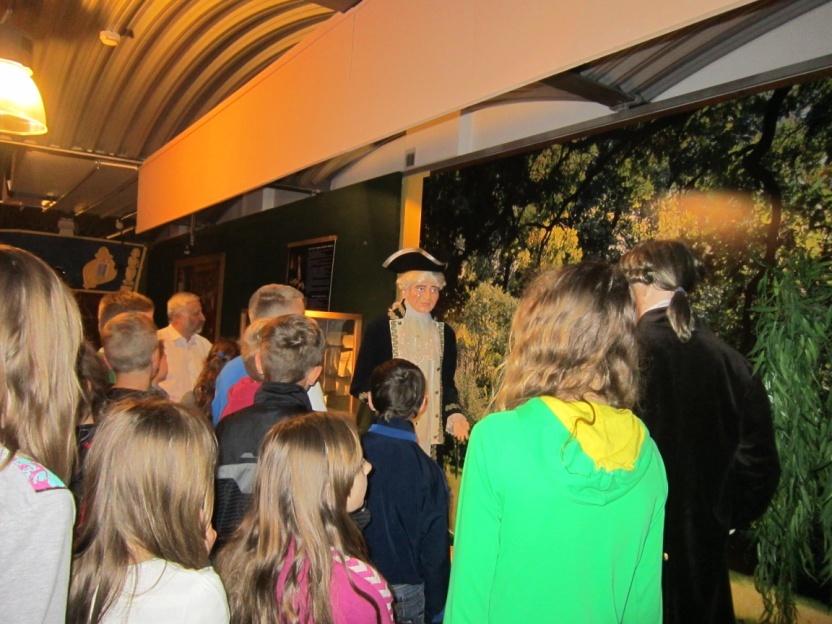 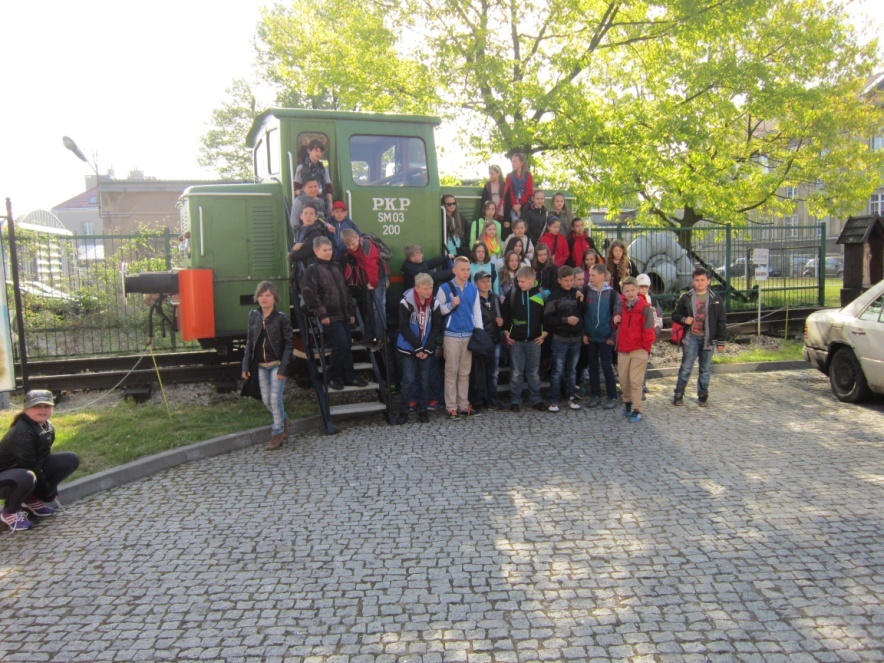 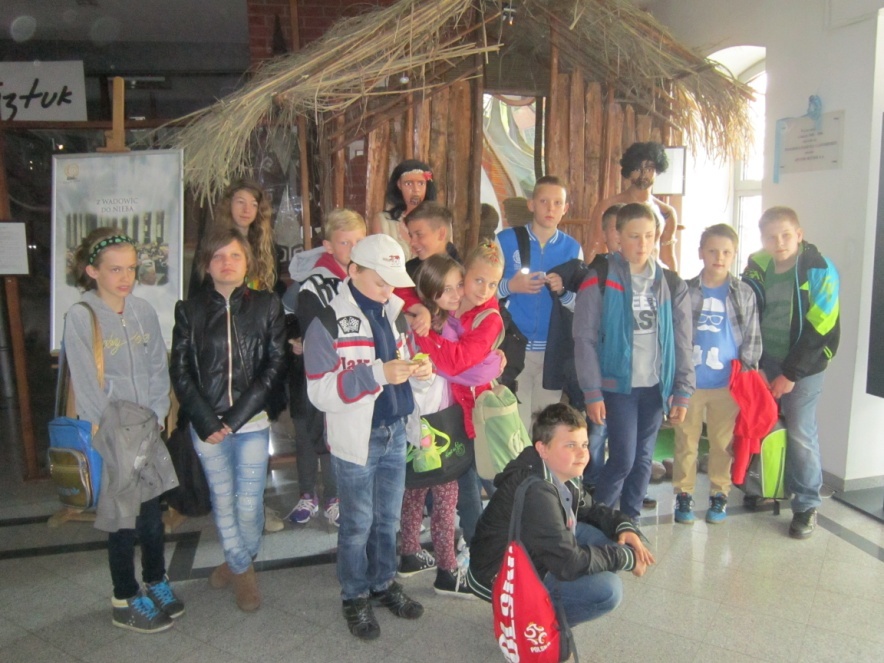 „Pomorskie Żagle Wiedzy w gminie Stegna”- wstęp do zajęć żeglarskich
Zajęcia pozalekcyjne 
2021/2022
Powody, dla których warto przystąpić do nauki żeglarstwa
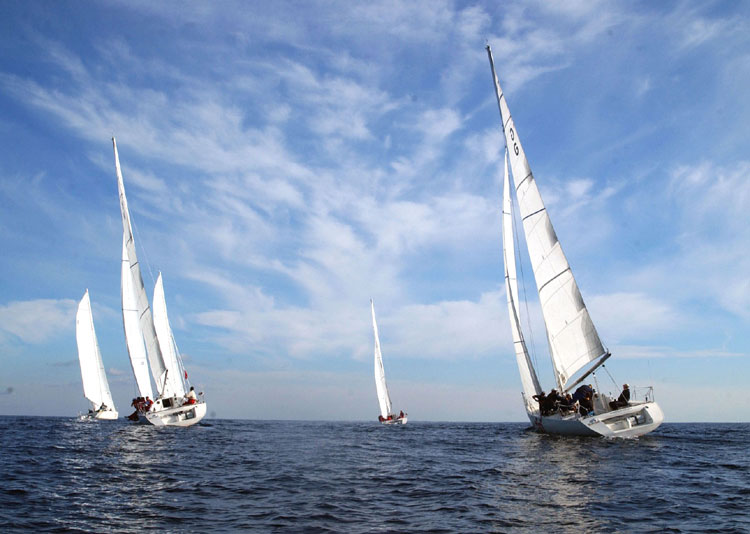 1. Nauka języka żeglarskiego umożliwi aktywny udział w przygodzie na morzu
2. Nauka szantów w języku polskim, jak i angielskim
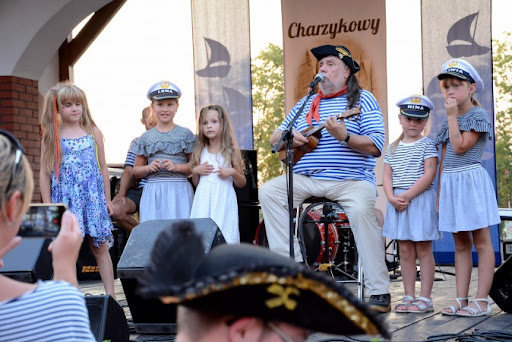 „Shanties” czyli XVIII-XIX wieczne  pieśni pracy aktualnie przeżywają swoją drugą młodość dzięki użytkownikom TikToka, którzy organizują wspólne śpiewanie ich online.
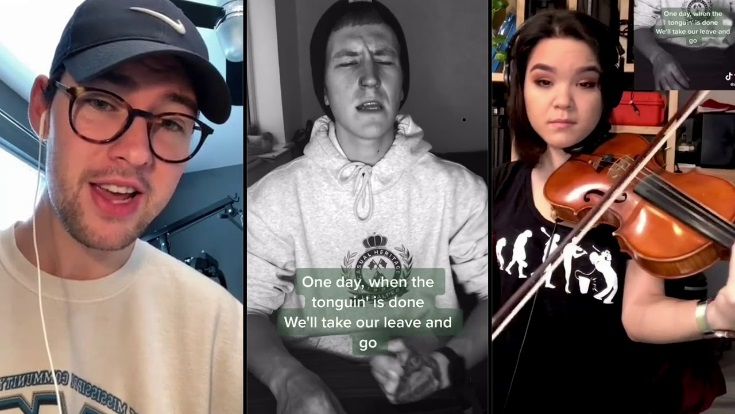 3. Nauka węzłów marynarskich
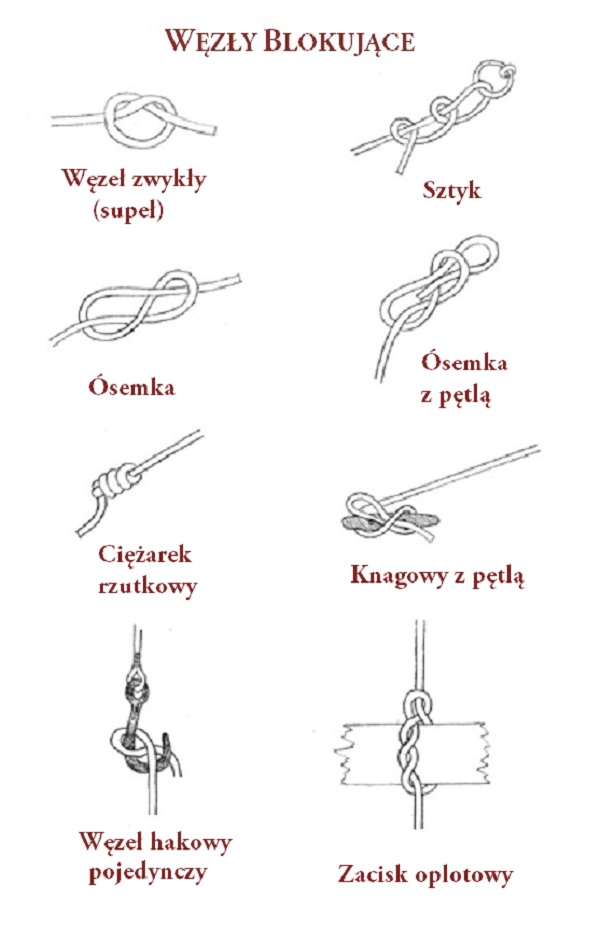 4. Bezpieczne żeglarstwo, zasady i pierwsza pomoc
5. Znajomość meteorologii i praktyczne zastosowanie w czasie żeglowania
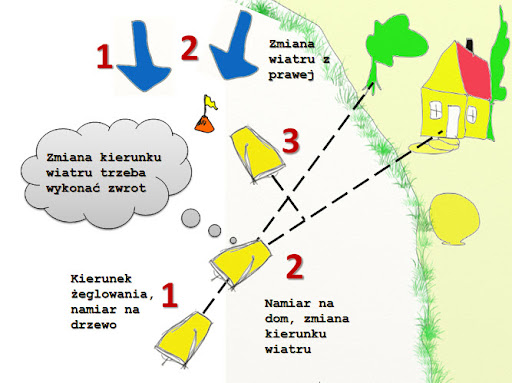 Ciekawe miejsca w okolicy , czy już tam byłeś?
Muzeum Zalewu Wiślanego w Kątach Rybackich,  
Muzeum Wisły w Tczewie
Muzeum Morskie w Gdańsku
Muzeum Marynarki Wojennej w Gdyni.
Szlakiem stanic wodnych 

Biorąc udział w projekcie odwiedzisz te miejsca!
Dlaczego warto uczestniczyć w projekciePomorskie Żagle Wiedzy?
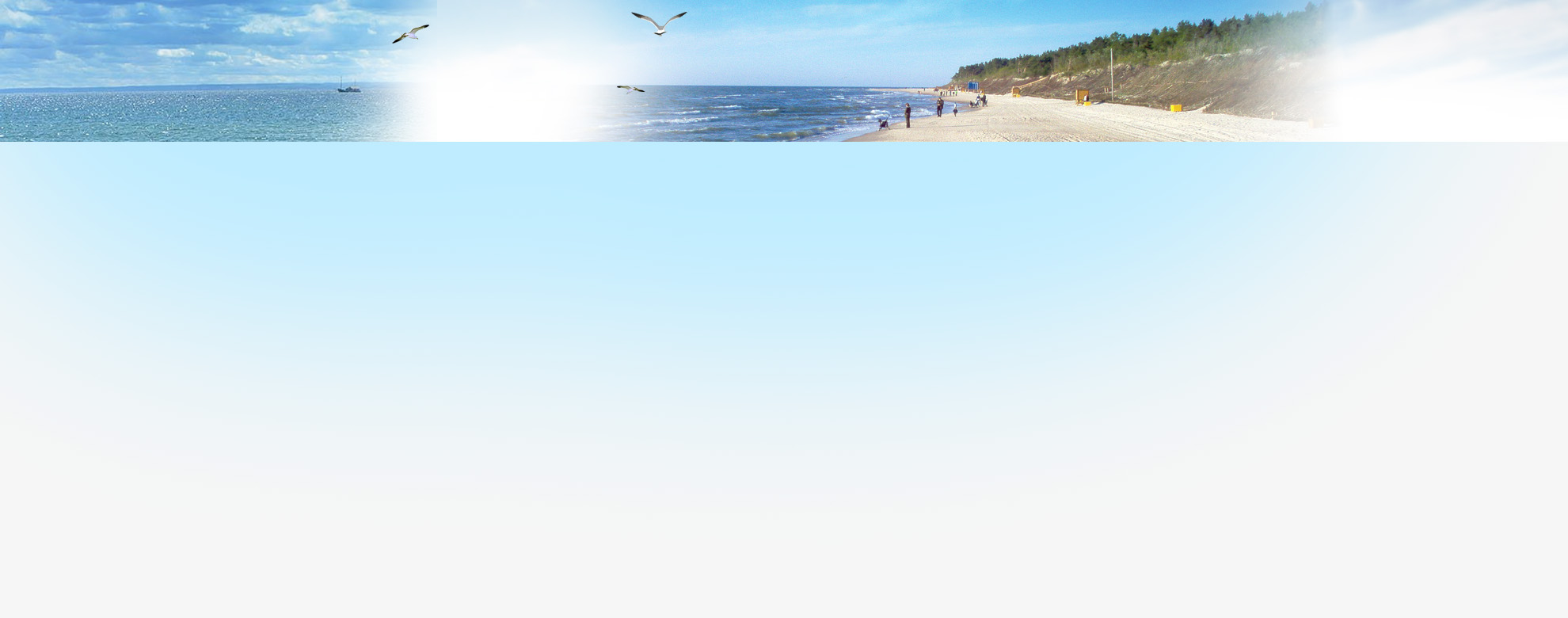 Połączenie metody projektu oraz tematyki morskiej pozwoli w skuteczny oraz atrakcyjny dla ucznia sposób rozwijać kompetencje kluczowe. 
Treści, które uczeń będzie poznawać podczas zajęć będą dla niego atrakcyjne, niejednokrotnie zupełnie nowe, pomimo, że związane z regionem, w którym mieszka, również wzmacniające jego poczucie tożsamości regionalnej.
Uczestnicy poznają nie tylko miejsca w najbliższym sąsiedztwie, gdzie można uprawiać kajakarstwo oraz żeglarstwo, ale zapoznają się pracującymi tam instruktorami co może być zachętą do kontynuowania przygody z żeglarstwem w przyszłości. 
Wycieczki edukacyjne będą  odbywać się do miejsc związanych z edukacją morską i będą uzupełnieniem tematów realizowanych podczas zajęć pozalekcyjnych metodą projektu oraz praktycznych zajęć żeglarskich.
Muzeum Zalewu Wiślanego
Położone obok portu w Kątach Rybackich muzeum gromadzi zabytki związane z historią rybołówstwa i szkutnictwa na Zalewie Wiślanym. Wystawa,  prezentuje tradycyjne łodzie rybackie, w tym 10-metrowy barkas napędzany żaglem, narzędzia połowowe z końca XIX i początku XX w., a także zabytkowy warsztat szkutniczy. Ekspozycję wzbogacają: wóz do transportu łodzi ratowniczej, narzędzia do połowów podlodowych, bojer „Ludowy 8” oraz niezwykłą rzeźbę „Łódź”  wykonaną z kilkudziesięciu tysięcy patyków wyrzuconych przez morze.
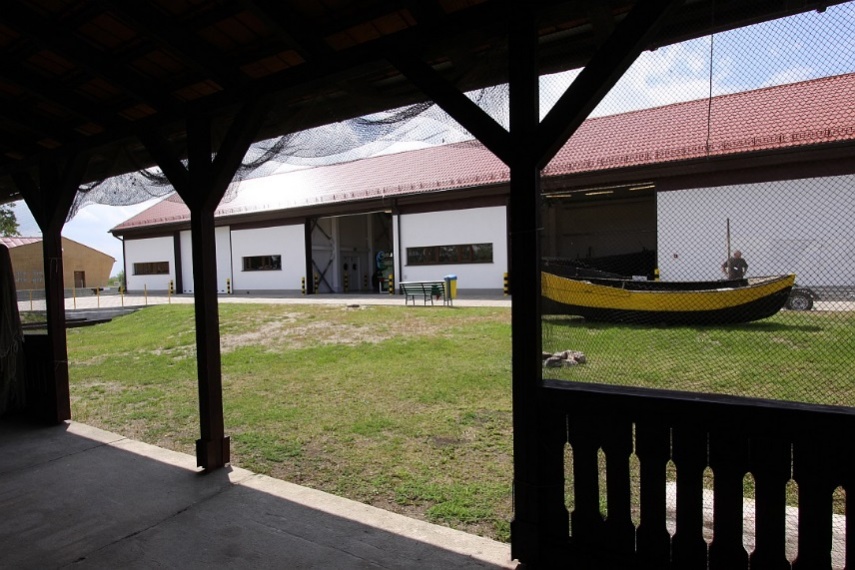 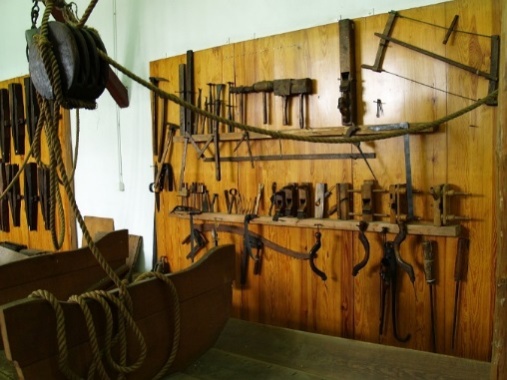 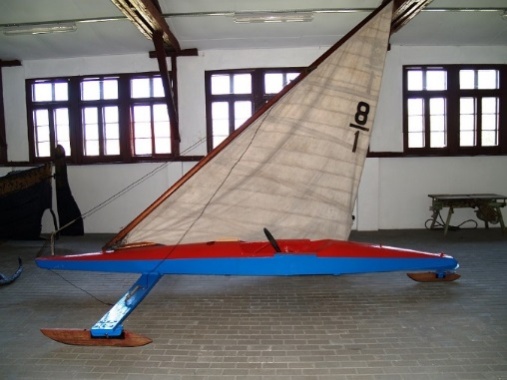 Muzeum Wisły w Tczewie
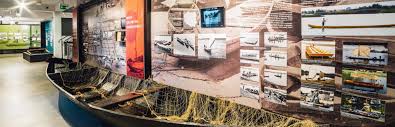 Największe w Polsce muzeum poświęcone historii Wisły. Zebrane  zabytki archeologiczne dokumentują dawne osadnictwo i żeglugę wiślaną, a tradycyjne narzędzia, łodzie, modele statków i makiety, uzupełnione stanowiskami multimedialnymi, pozwalają poznać tajniki szkutnictwa, handlu rzecznego, budowy portów i stoczni.
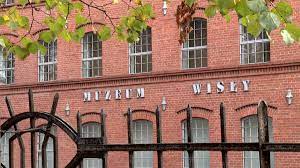 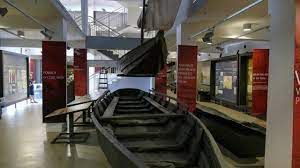 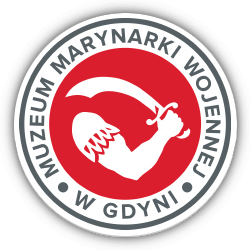 Muzeum Marynarki Wojennej w Gdyni
Gdynia jest największym polskim miastem, w którym  kultywuje się pamięć o odzyskaniu dostępu Polski do morza. To właśnie polskie morze stworzyło Gdynię. Współczesna siedziba Muzeum Marynarki Wojennej w Gdyni została otwarta 28 listopada 2012 roku. Muzeum, położone naprzeciwko plaży miejskiej. Placówka sukcesywnie się rozwija i pozyskuje nowe eksponaty.
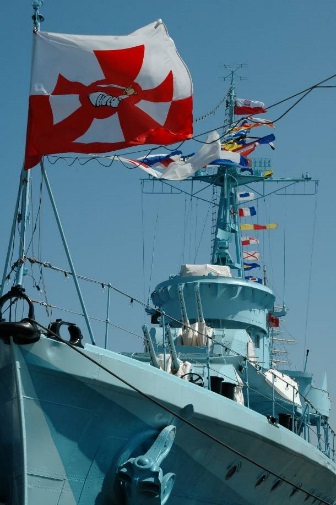 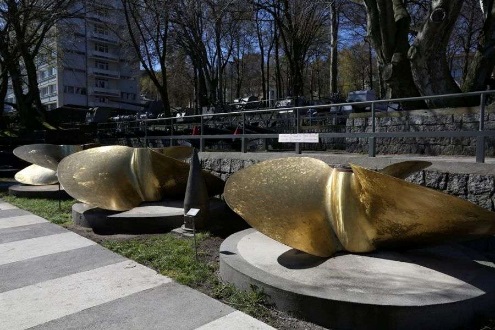 Narodowe Muzeum Morskie w Gdańsku
Narodowe Muzeum Morskie w Gdańsku stanowi największą tego typu placówkę w Polsce. Jego głównym zadaniem jest ochrona kulturowego i technicznego dziedzictwa morskiego, gromadzenie i zabezpieczanie zabytków marynistycznych, dokumentacja historii morskiej oraz prezentacja problematyki związanej z żeglugą, nawigacją, okrętownictwem, handlem morskim i rzecznym.
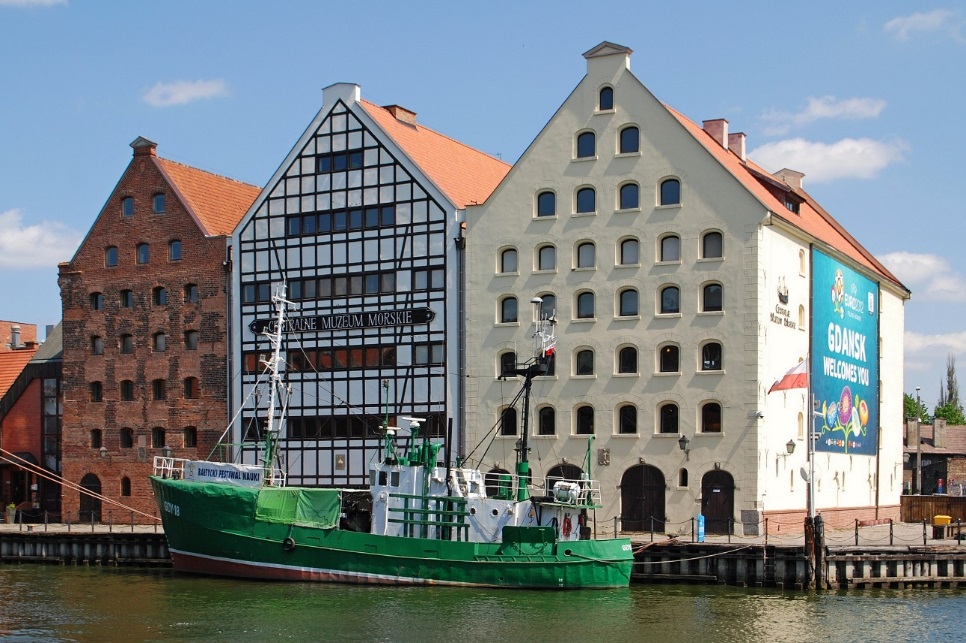 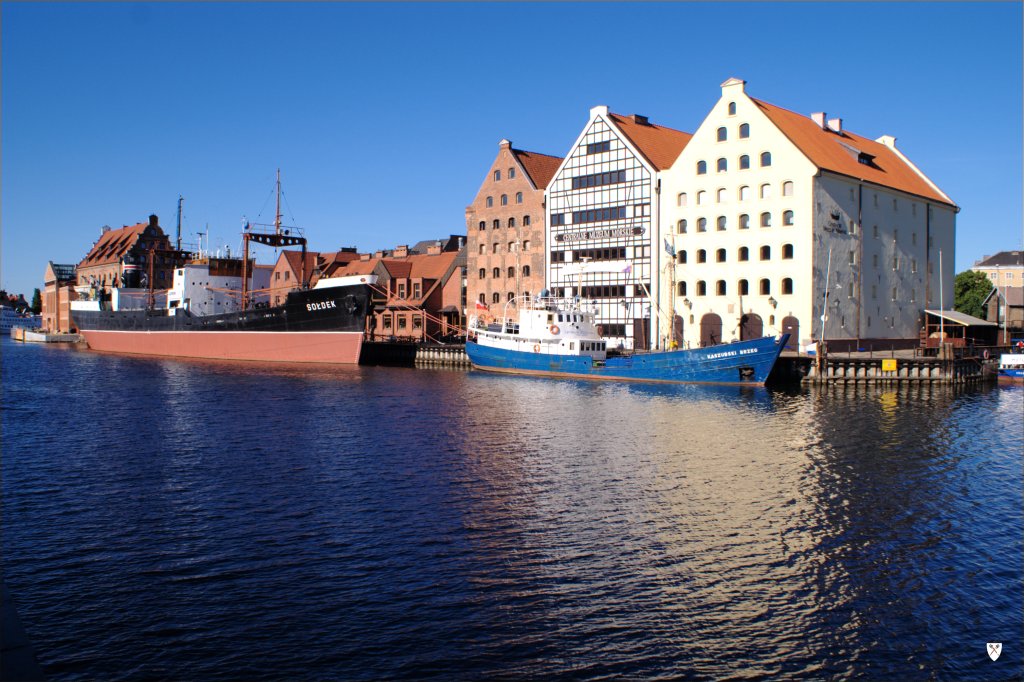 „Szlakiem stanic wodnych”
Na terenie województwa pomorskiego jest 40 niezwykłych szlaków kajakowych, liczących prawie 1,6 tys. km.

Nad rzeką Szkarpawą powstały
 w 2019 r. trzy przystanie i dwie
 na szlaku wodnym rzeki Tuga. 

Miłośnicy kajaków i Żuław mają do dyspozycji  przystanie w Drewnicy, Rybinie, Chełmku Osada, Tujsku oraz w Stobcu.
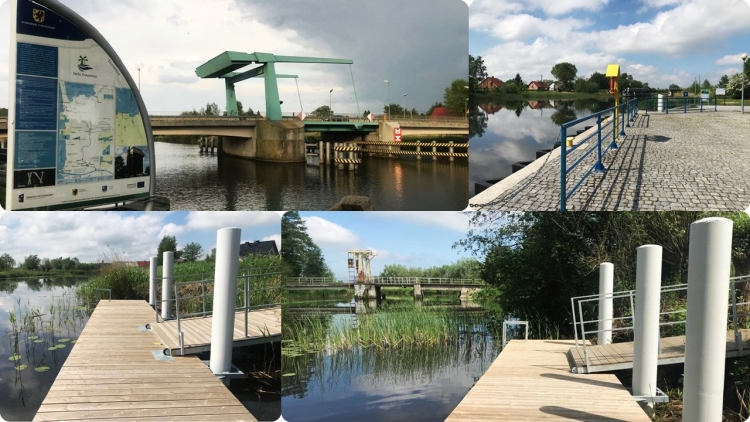 „Szlakiem stanic wodnych”- cd
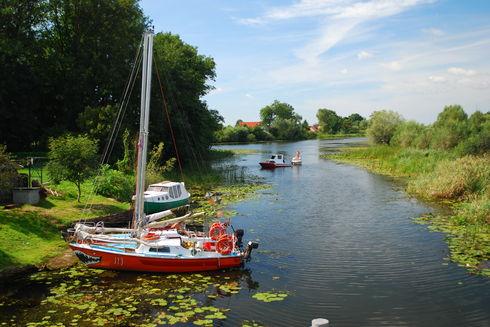 Przystanie powstały na dwóch pomorskich rzekach – Szkarpawie i Tudze. 
Szkarpawa - szeroka, spokojna rzeka przepływającą przez  urokliwe miejsca w pobliżu interesujących zabytków. Możemy wiosłować   w kierunku Zalewu Wiślanego lub w  kierunku zachodnim i dotrzeć do Śluzy Gdańska Głowa. 
Tuga- kręta, malownicza i spokojna rzeka. Płynie przez samo serce Żuław Wiślanych. Na trasie spływu można podziwiać dzikie zakątki i zabytki architektury.
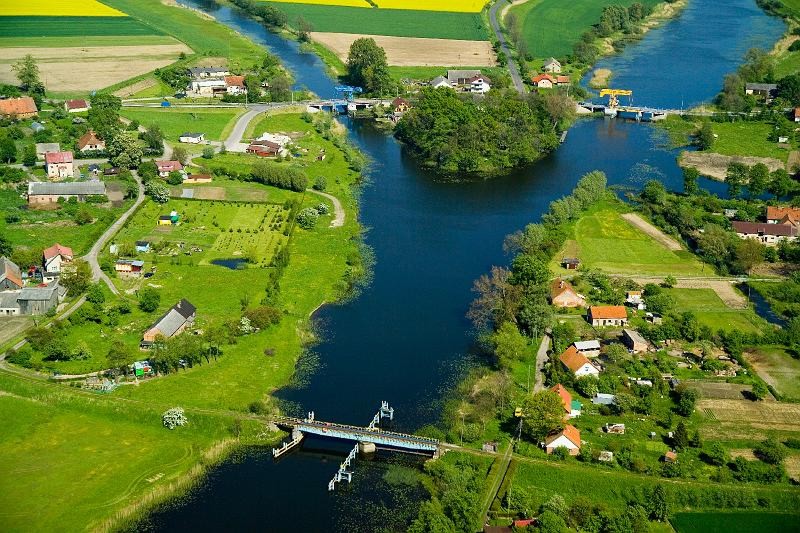 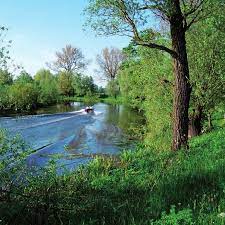 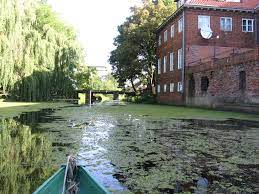 Zapraszamy do udziału- bo naprawdę warto!